Posters
A Poster is NOT

A wall-sized version of your whole paper
A dumping ground for data and technical lingo
A place to show all the detail
About YOU
A Poster IS

A communication tool for a specific setting
A visual abstract for the paper
An advertisement for the paper
A constructive networking opportunity
About the READER
Content Guidelines

SAY the main point 
250 words ... or less
Bullet points, not paragraphs
Feature visuals (but only essential ones)
Style Guidelines

Use negative space
Use color ... with care
Use one font type (sans serif)
Large font ... easily readable from 6 feet away
What to Say When People Walk By

30 seconds ... or less
Main question
How you answered it
Main finding
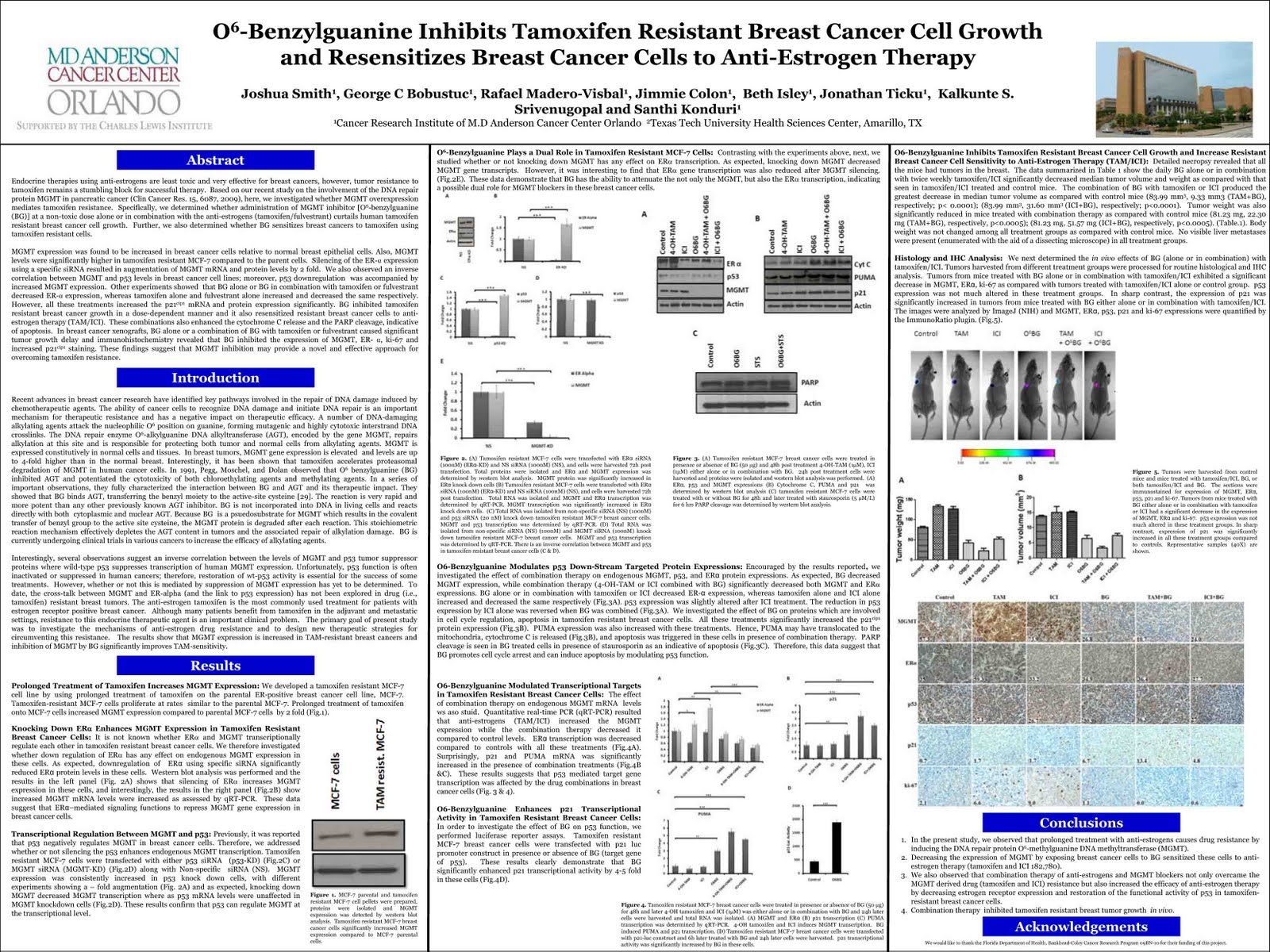 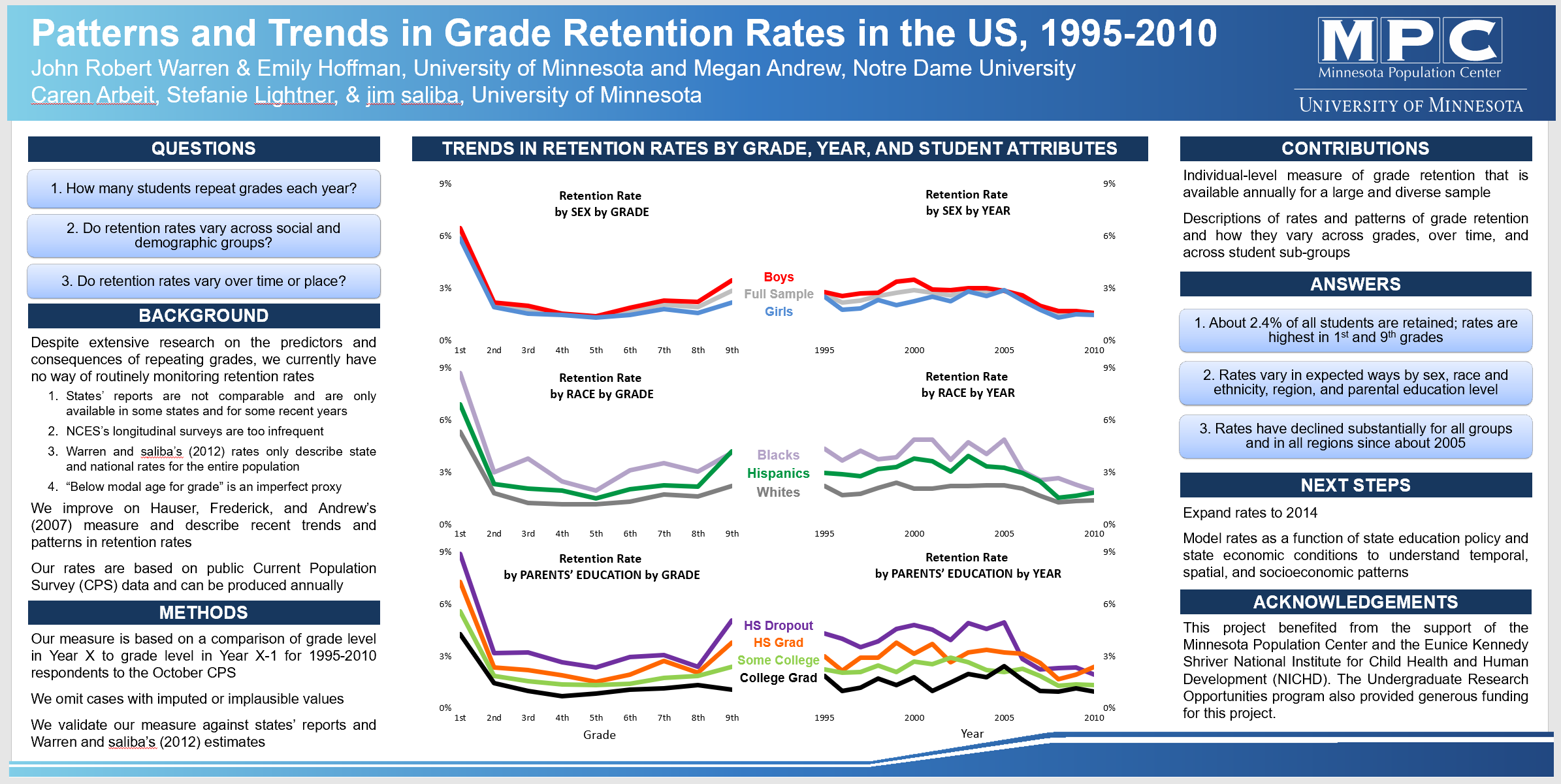 A ~12 Minute Talk is NOT

An audio version of your whole paper
A dumping ground for data and technical lingo
A place to show all the detail
About YOU
A ~12 Minute Talk IS

A communication tool for a specific setting
An audio abstract for the paper
An advertisement for the paper
A constructive networking opportunity
About the READER
Some Content Guidelines

Be concise!
Questions/Front End 		3-4 minutes
Methods				3-4 minutes
Results 				3-4 minutes
Discussion 				~2 minutes
Visuals (but only essential ones)
Some Powerpoint Guidelines

Less is more!
(Almost) no words
People can't listen and hear simultaneously
More Powerpoint Guidelines

Dark/Light color scheme
Large font ... 24+ type
Simple font
~1 slide / minute
Most animations are distracting and childish
How to Prepare

Practice
Video
Test technology
Notes
Practice!
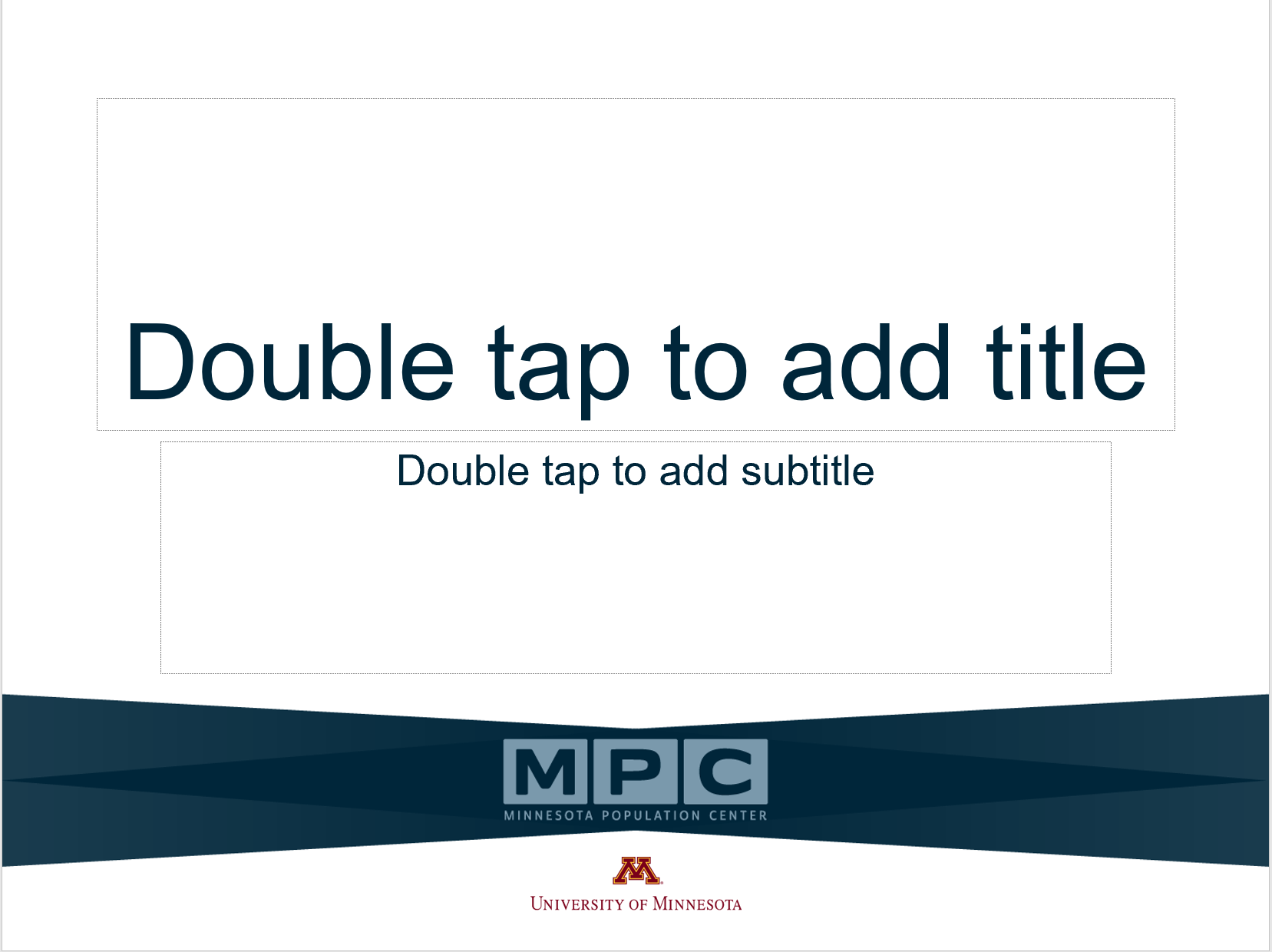 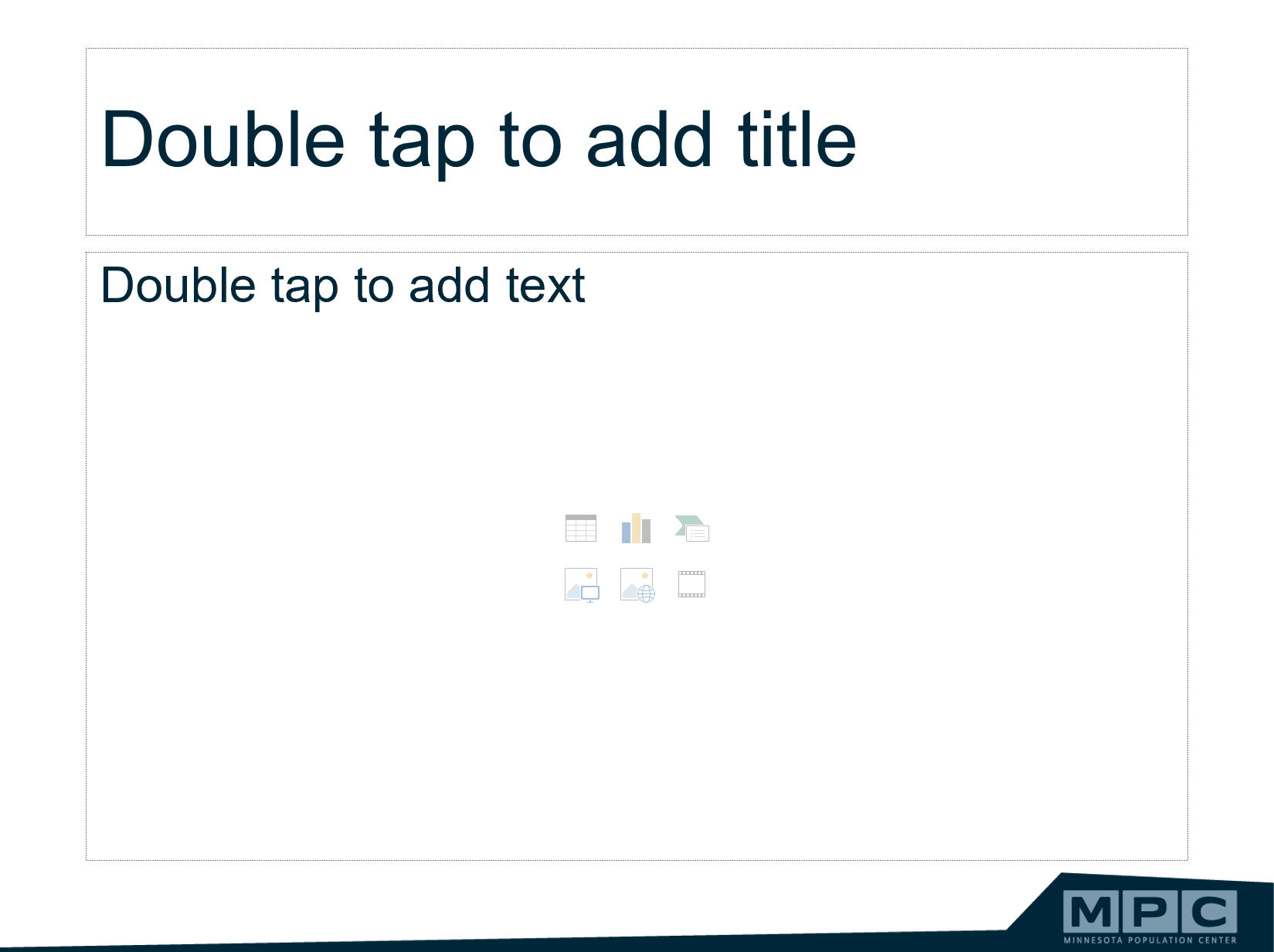 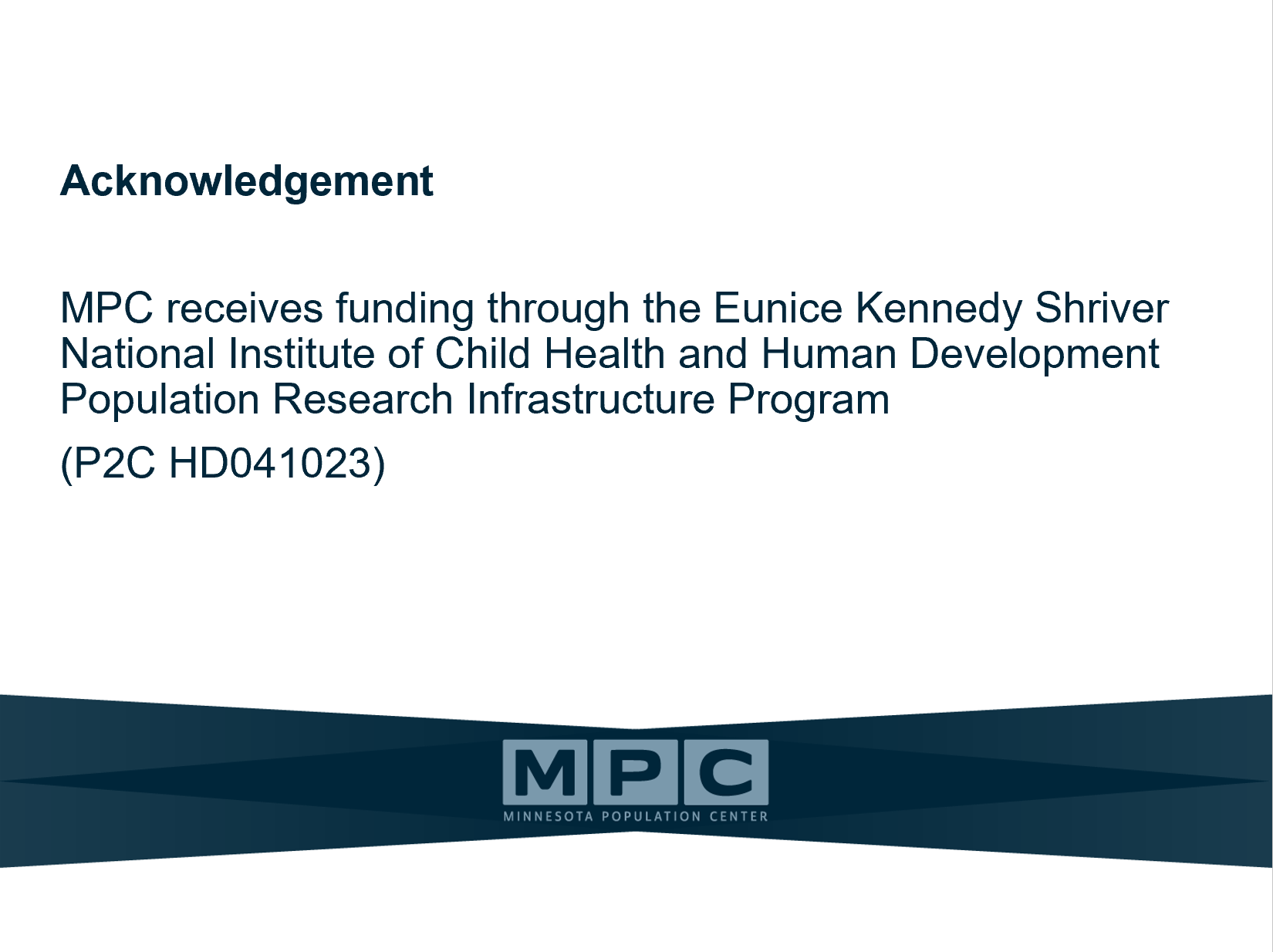